AVIATION  DEVELOPMENT
民
航
发
展
史
民航知识科普主题
一、熟记民航的定义以及分类
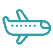 https://www.ypppt.com/
目
录
二、世界与中国的民航发展史
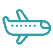 01
熟记民航的定义以及分类
AVIATION DEVELOPMENT
熟记民航的定义以及分类
民用航空的定义,民用航空，简称民航，是指使用各类航空器从事除了用于执行军事、海关、警察飞行任务以外的航空活动。

商业航空，也称为航空运输，是指飞机进行经营性客、货运输的航空活动。
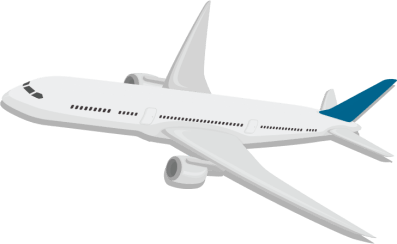 熟记民航的定义以及分类
商业航空
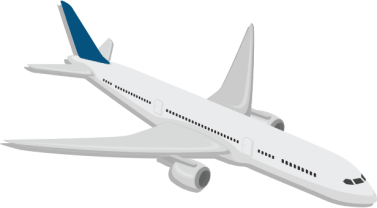 航空运输
商业航空，也称为航空运输，是指飞机进行经营性客、货运输的
航空活动。其经营性表明这是一种商业活动，以盈利为目的；它
又是运输活动，是交通运输的一个组成部分。尽管航空运输在运输量上与其他运输方式相比不是最多的
熟记民航的定义以及分类
航空遥感
但由于它快速、远距离及高效率的运输能力，使其在经济全球化的浪潮中和国际交往中发挥着不可替代以及越来越大的作用。工业航空：如航空摄影、航空遥感、航空物探、航空吊装和航空环境监测。
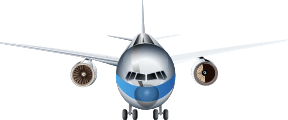 熟记民航的定义以及分类
通用航空，是指除商业航空意外的民用航空活动，涵盖的内容和范围十分广泛，可工业航空：如航空摄影、航空遥感、航空物探、航空吊装

和航空环境监测。农业航空：如森林防火、灭火、喷洒农药及飞播等优势是其他方式无法比拟的。
通用航空
农业航空
航空活动
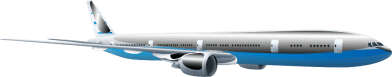 docerID:4610637
熟记民航的定义以及分类
涵盖的内容和范围十分广泛，航空科研和探险活动。
通用航空，是指除商业航空意外的民用航空活动
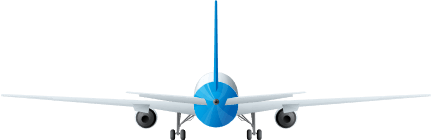 飞行训练。航空体育活动。如空中跳伞、滑翔机飞行、热气球飞行以及航空模型运动。公务航空。是指企业或者政府行政人员使用专用飞机进行公务活动。
[Speaker Notes: https://www.ypppt.com/]
熟记民航的定义以及分类
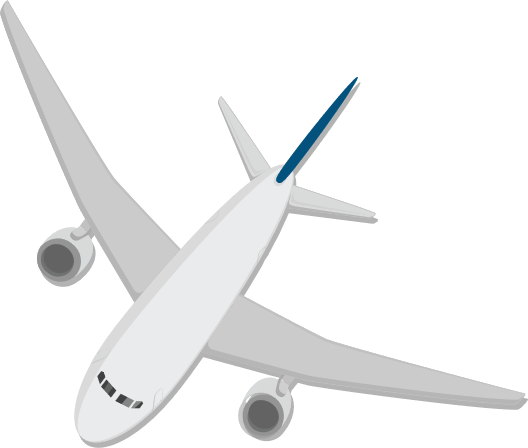 通用航空
公务航空
公务航空。是指企业或者政府行政人员使用专用飞机进行公务活动。
通用航空，是指除商业航空意外的民用航空活动，涵盖的内容和范围十分广泛
熟记民航的定义以及分类
专用飞机可以是自己的或者租赁的
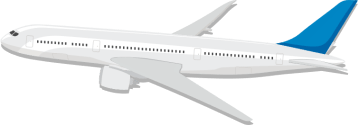 私人航空。私人用其拥有的航空器进行航空活动
私人航空天堂——美国佛罗里达州的航空小镇
02
世界与中国的民航发展史
AVIATION DEVELOPMENT
世界与中国的民航发展史
自身动力
1903年，美国的莱特兄弟驾驶自己制造的人类第一架依靠自身动力进行载人飞行的飞机成功飞行天空。虽然这次飞行时间不过59s，距离也只有260m，缺实现了人类首次持续的
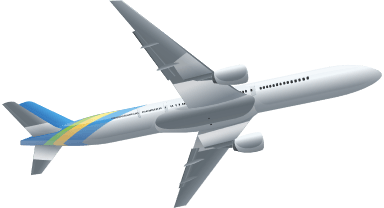 世界与中国的民航发展史
此后，科学家们对飞机进行突破声障的飞行试验。
两次世界大战刺激了当时的先进领域——航空科学技术的发展。
人类的首次可操纵飞行
1910年，罗马尼亚人亨利科安达设计了最早的一台喷气式发动机。
1947年，美国贝尔公司试飞能突破声障的飞机。
世界与中国的民航发展史
航空科学
喷气式
全金属飞机
两次世界大战刺激了当时的先进领域——航空科学技术的发展。
1910年，罗马尼亚人亨利科安达设计了最早的一台喷气式发动机。
全金属飞机最早出现在军事领域，世界上第一架全金属飞机是德国飞机设计师设计的。
世界与中国的民航发展史
飞机载客飞行始于20世纪20年代，第二次世界大战结束，美国开始把大量的运输机改装成为客机。此后，民用航空业进入良性发展时期，飞机由小到大，发动机由活塞式到喷气式。
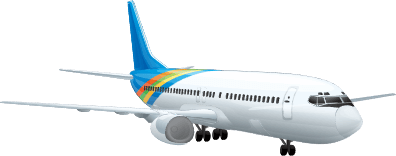 涡轮风扇发动机
世界与中国的民航发展史
民航客机
太平洋，环绕地球一周回到西班牙。19世纪末，一名法国人乘火车环球一周
民航客机的出现深刻地影响和改变着人们的生活，使人类环球旅行的时间大大缩短
率领船队
环绕地球
就环绕地球一周。只用不到一天的时间，就可以到达地球的各个角落，这是人类创造的奇迹。
16世纪葡萄牙人麦哲伦率领船队从西班牙出发，足足用了3年，才穿越大西洋
创造的奇迹
AVIATION  DEVELOPMENT
民
航
发
展
史
演示完毕感谢您的观看
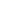 更多精品PPT资源尽在—优品PPT！
www.ypppt.com
PPT模板下载：www.ypppt.com/moban/         节日PPT模板：www.ypppt.com/jieri/
PPT背景图片：www.ypppt.com/beijing/          PPT图表下载：www.ypppt.com/tubiao/
PPT素材下载： www.ypppt.com/sucai/            PPT教程下载：www.ypppt.com/jiaocheng/
字体下载：www.ypppt.com/ziti/                       绘本故事PPT：www.ypppt.com/gushi/
PPT课件：www.ypppt.com/kejian/
[Speaker Notes: 模板来自于 优品PPT https://www.ypppt.com/]